PAST SIMPLE
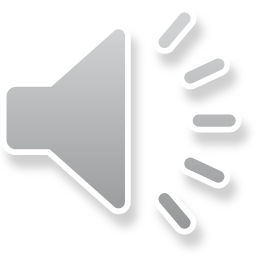 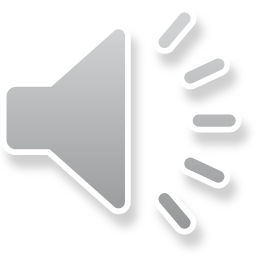 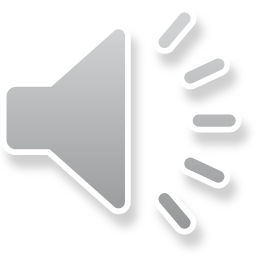 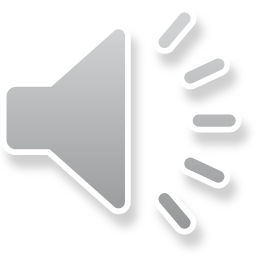 IRREGULAR FORMS
PRESENT SIMPLE
PAST SIMPLE
be
come
have
speak
begin
think
go
was / were
came
had
spoke
began
thought
went
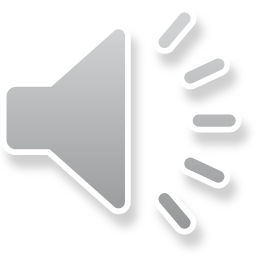 PRESENT SIMPLE
PAST SIMPLE
say
write
build
fall
make
take
think
said
wrote
built
fell
made
took
thought
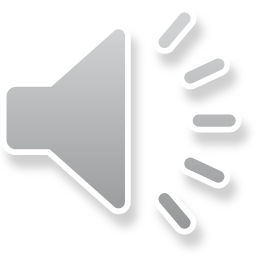